Microbial Oceanography Working Group
Dept. of Functional and Evolutionary Ecology
(microbial-oceanography.eu)
Topics available: 

1) Marine fungi: abundance and activity
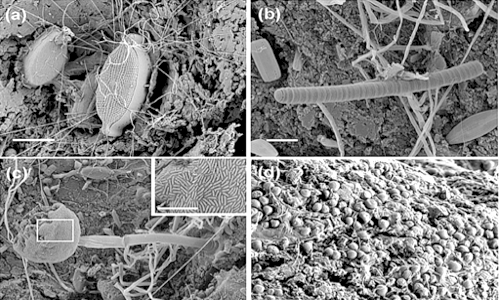 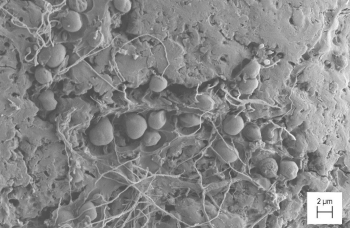 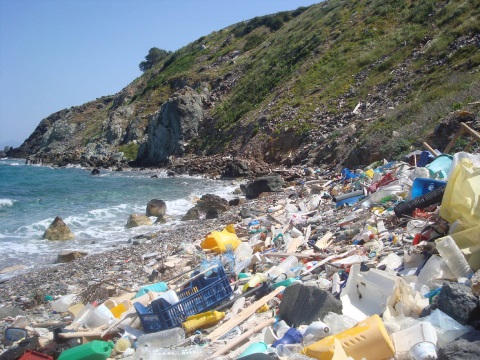 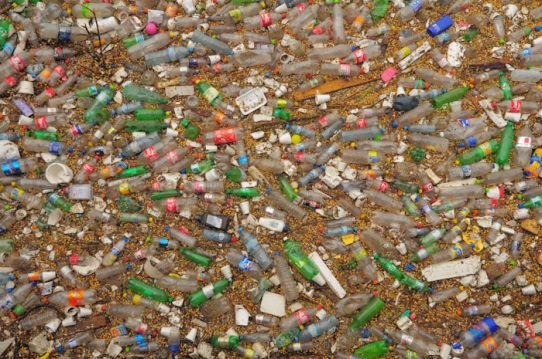 2) Microbial community composition in Artic waters subjected to global change
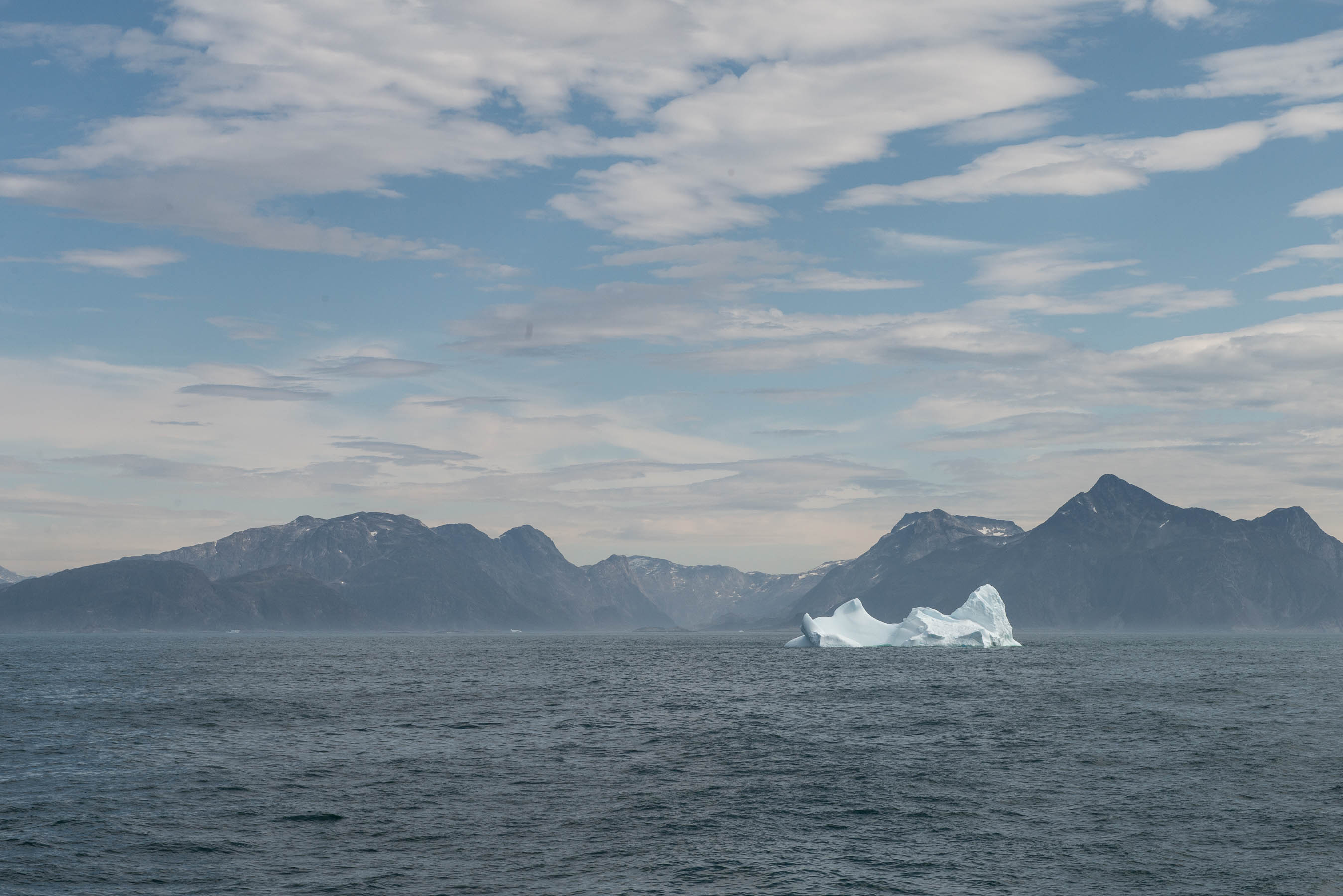 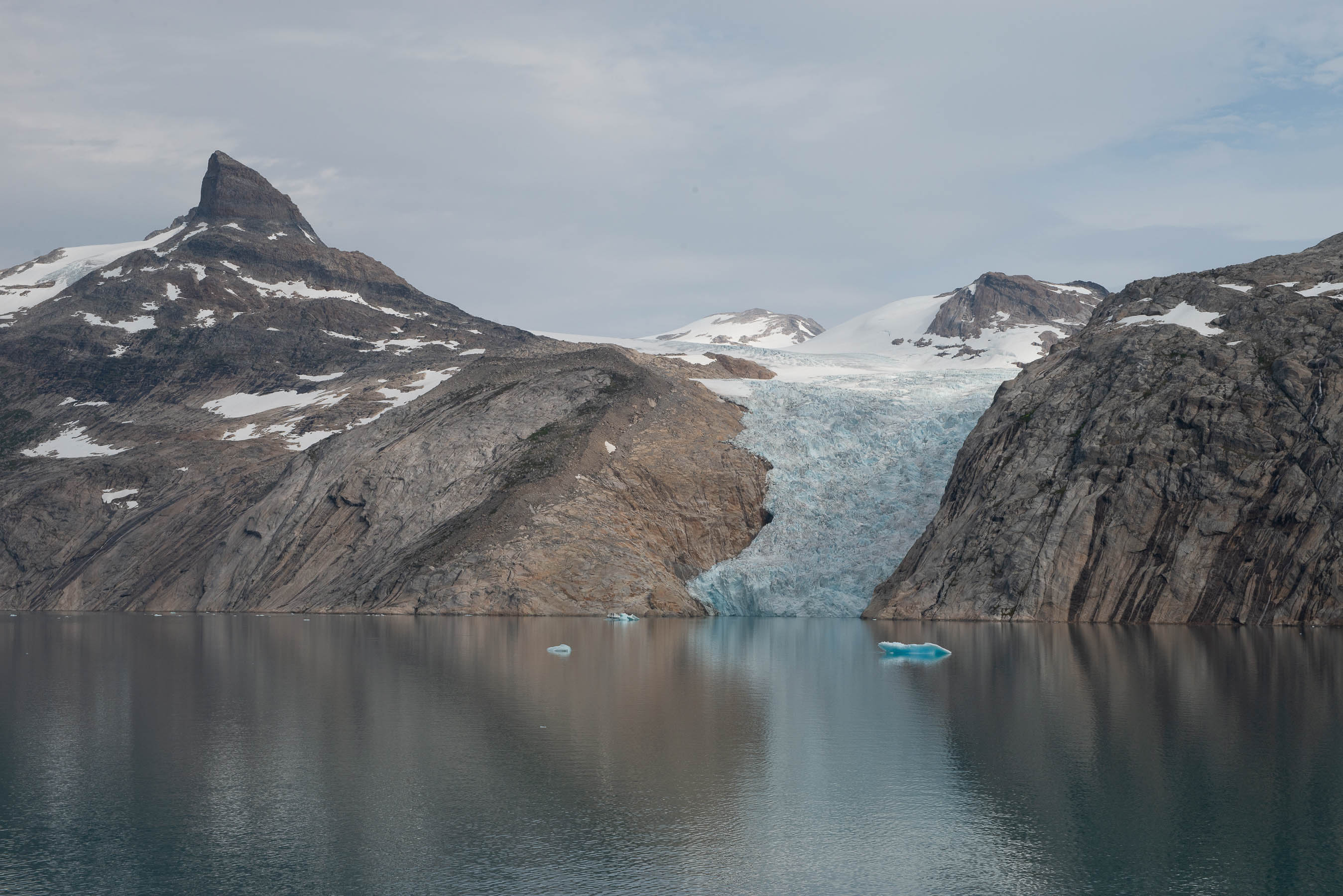 Background required in:
Marine Science, microbial ecology and chemistry

Contact for further information: Gerhard J. Herndl, Federico Baltar
Email: gerhard.herndl@univie.ac.at, Federico.Baltar@univie.ac.at
Further information on ongoing projects:
www.microbial-oceanography.eu
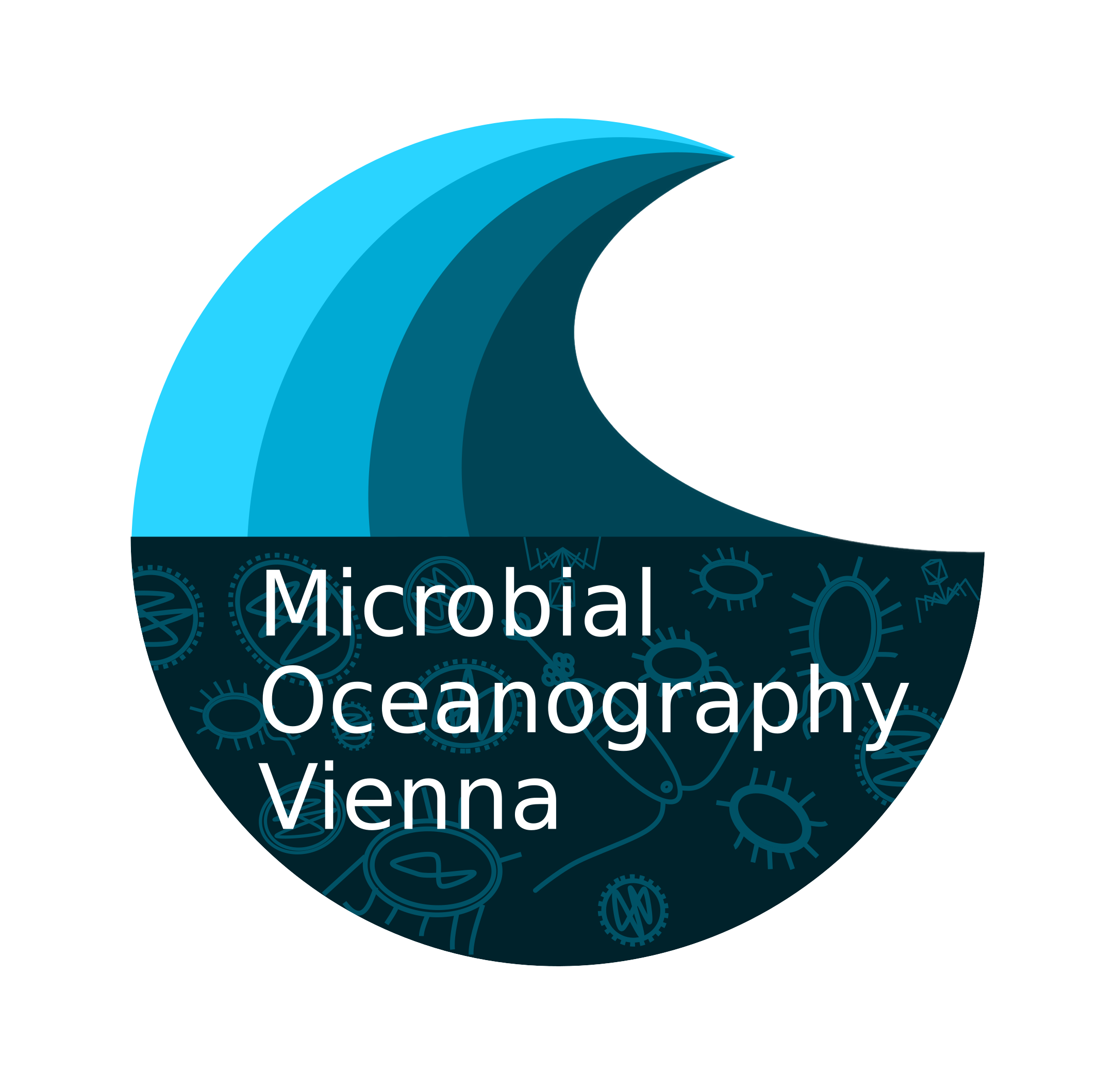 [Speaker Notes: This is another option for an overview using transitions to advance through several slides.]